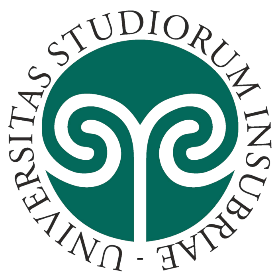 25 settembre 2023 – Giornata dell’accoglienza
Università degli Studi dell’Insubria
Dipartimento di Biotecnologie e Scienze della Vita
Corso di Laurea in Biotecnologie
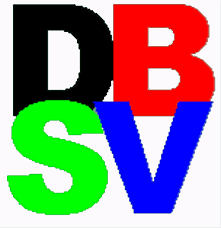 1
25 settembre 2023 – Giornata dell’accoglienza
Organizzazione dell’UNIVERSITA’
UNIVERSITA’
DIPARTIMENTO
DIPARTIMENTO
DIPARTIMENTO
DIPARTIMENTO
RICERCA
TERZA MISSIONE 
(diffusione conoscenze)
DIDATTICA
2
[Speaker Notes: contatto con la società per il miglioramento della vita della collettività mediante la diffusione degli studi e dei risultati della ricerca]
25 settembre 2023 – Giornata dell’accoglienza
Organizzazione dell’UNIVERSITA’
DIPARTIMENTO
TERZA MISSIONE 
(diffusione conoscenze)
RICERCA
DIDATTICA
OFFERTA FORMATIVA
Laurea Triennale
Laurea  magistrale a ciclo unico
…  Dottorato di Ricerca
Master        Scuole di Specializzazione
Corsi di formazione….
Laurea Magistrale
3
25 settembre 2023 – Giornata dell’accoglienza
UNIVERSITÀ DELL’INSUBRIA
Rettore: Prof. Angelo Tagliabue
DIPARTIMENTO
DIPARTIMENTO
DIPARTIMENTO DI BIOTECNOLOGIE E SCIENZE DELLA VITA   DBSV

DIRETTORE: Prof. Luigi VALDATTA
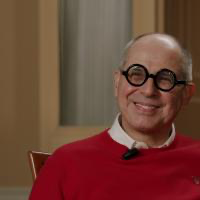 TRIENNALI: 
- BIOTECNOLOGIE
- SCIENZE BIOLOGICHE
RICERCA
DIDATTICA
MAGISTRALI: 
- BIOTECHNOLOGY FOR THE BIO-BASED AND HEALTH INDUSTRY
BIOMEDICAL SCIENCES
BIOLOGIA E SOSTENIBILITÀ
TERZA MISSIONE 
(diffusione conoscenze)
4
25 settembre 2023 – Giornata dell’accoglienza
CONSIGLIO DI CORSO DI STUDI (CdS) IN
BIOTECNOLOGIE
Presidente e vicepresidente
Personale docente
Personale tecnico amministrativo
Rappresentanti degli studenti
5
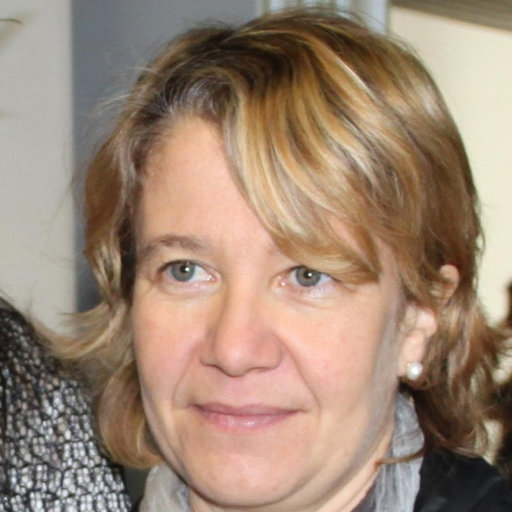 LE PERSONE
Presidente del Corso di Studi:
Prof.ssa Elena BOSSI
Laboratorio di Fisiologia (piano blu, Dunant 3)
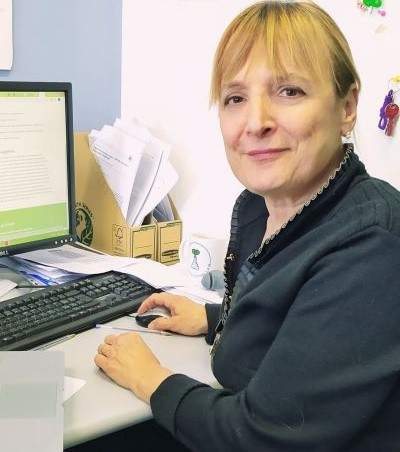 Vicepresidente:
Prof.ssa Candida VANNINI
Laboratorio di Biotecnologie vegetali (piano verde, Dunant 3)
25 settembre - Giornata dell’accoglienza
6
25 settembre 2023 – Giornata dell’accoglienza
IL CALENDARIO DIDATTICO A.A. 2023-2024
I anno CdS Biotecnologie:
I semestre:
Lezioni: 25 settembre 2023 – 19 gennaio 2024
Appelli: 22 gennaio – 23 febbraio 2024
II semestre:
Lezioni: 26 febbraio – 14 giugno 2024
Pausa didattica e appelli: 3 - 9 aprile 2024
Appelli: 17 giugno – 20 settembre 2024
7
LE PERSONE
I Docenti del I anno – I semestre:
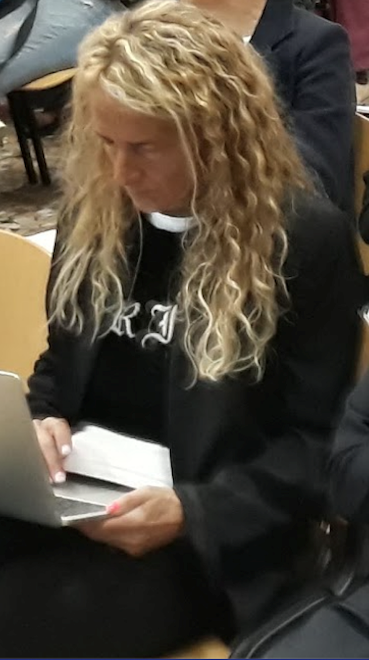 Prof.ssa Barbara FAGIOLINI
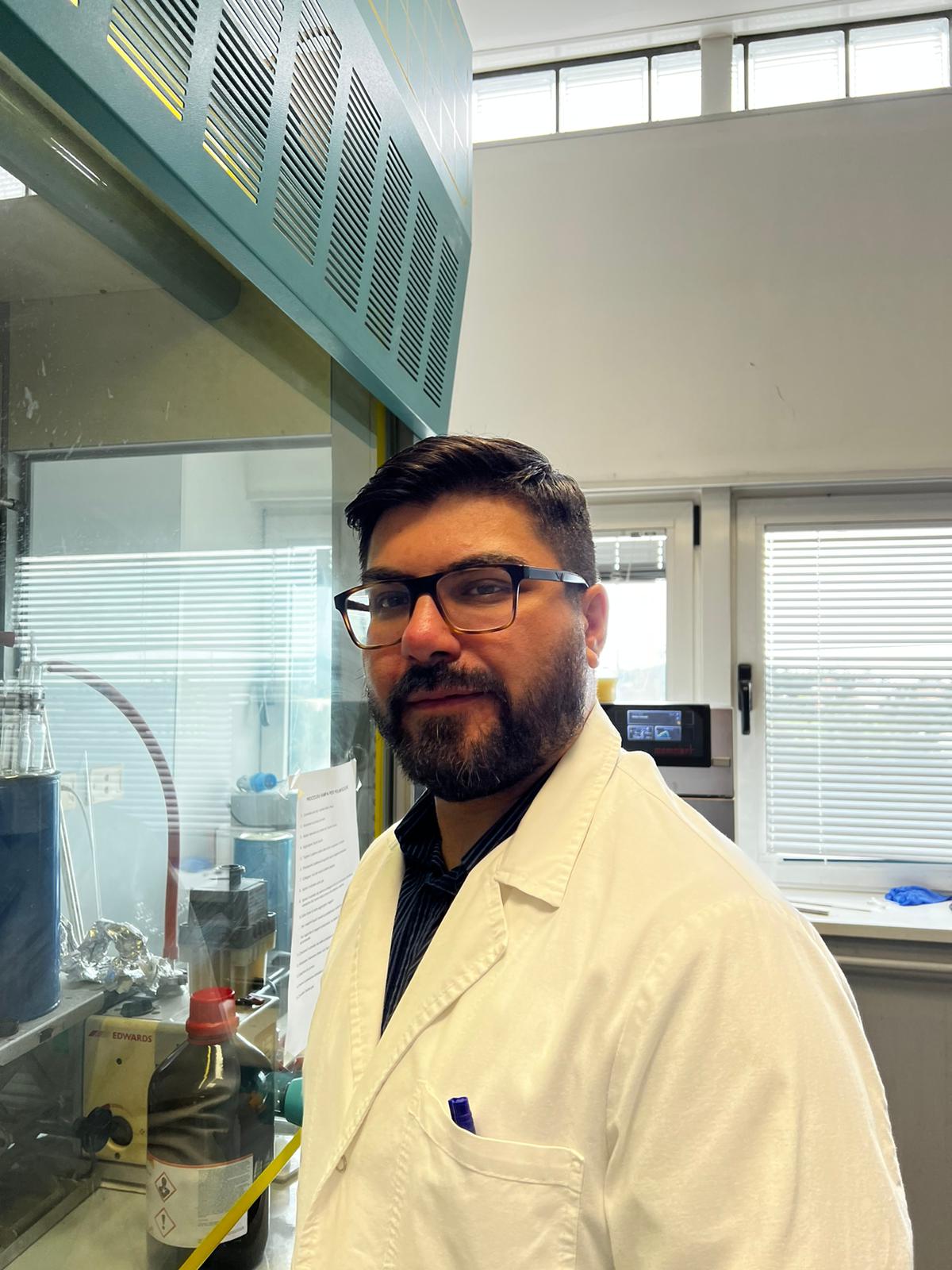 Matematica e Basi di Informatica e Statistica
Prof. Orlando SANTORO
Chimica Generale e Inorganica
Prof. Giovanni BERNARDINI
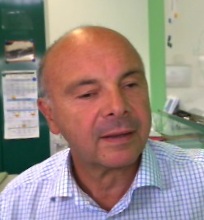 Citologia e Istologia
Prof.ssa Francesca CUOJATI
Inglese
25 settembre - Giornata dell’accoglienza
8
LE PERSONE
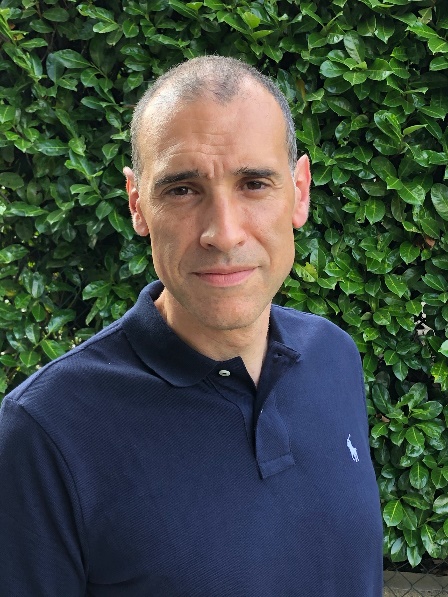 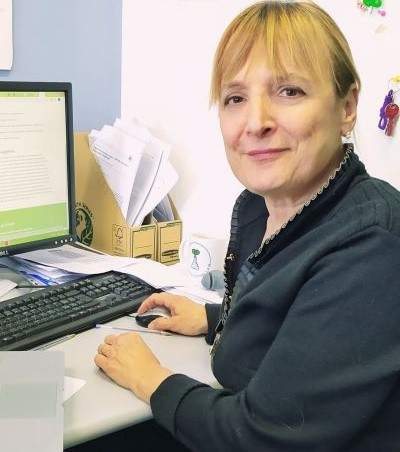 I Docenti del I anno – II semestre:
Prof. Gianluca TETTAMANTI
Biologia Animale e Vegetale – biologia animale
Prof.ssa Candida VANNINI
Biologia Animale e Vegetale – biologia vegetale
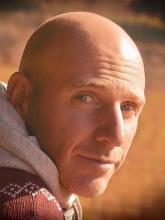 Prof. Enrico CARUSO
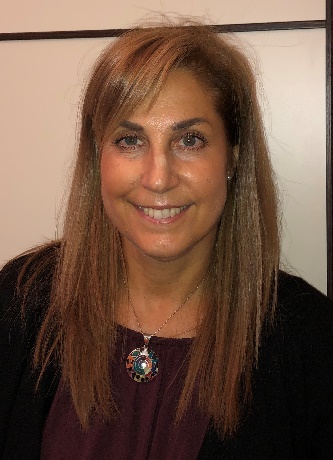 Chimica Organica
Prof.ssa Paola CAMPOMENOSI
Genetica
Incarico da attribuire
Fisica
25 settembre - Giornata dell’accoglienza
9
I programmi degli insegnamenti (syllabi) sono disponibili on line
Il Syllabus è la carta di identità di un insegnamento, una scheda che fornisce le informazioni necessarie agli studenti per organizzare al meglio il proprio studio e apprendimento.
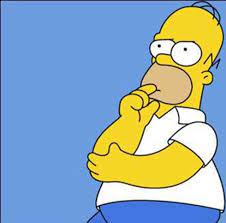 «contratto» che esplicita i ruoli e le responsabilità di studenti e docente.
25 settembre - Giornata dell’accoglienza
10
Come è fatto?
Il syllabus di un insegnamento è composto dalle seguenti voci:
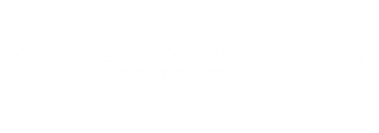 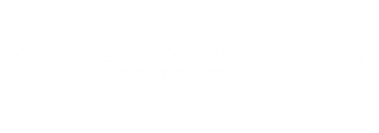 25 settembre 2023
1° Incontro  PQA Università Statali Lombarde
[Speaker Notes: pur definito nella sua struttura, il percorso non intende però essere rigido; questo documento pertanto non impedisce di inserire nel percorso delle modifiche, in base all’andamento e alle esigenze dei partecipanti.]
Dove lo trovo?
Opzione 1: 
Ricerca via corso di studi
Opzione 2: 
Ricerca via docente
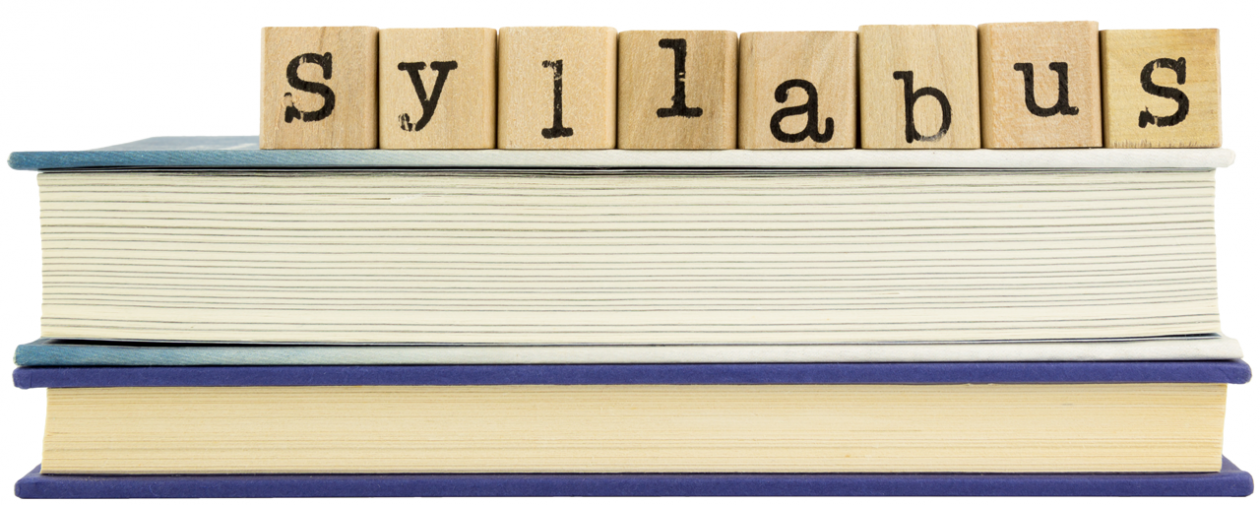 Ricordare di consultare i “syllabi” relativi alla propria coorte!
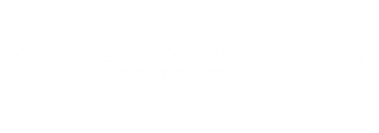 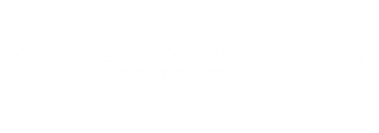 25 settembre 2023
30 gennaio 2020
1° Incontro  PQA Università Statali Lombarde
CREDITI FORMATIVI UNIVERSITARI (CFU)
LEZIONI FRONTALI    		 1 CFU = 8 ore


ATTIVITA’ di LABORATORIO 		1 CFU= 12 ore


ESERCITAZIONI IN AULA 		1 CFU = 12 ore
180 CFU totali
25 settembre - Giornata dell’accoglienza
13
I semestre:
DIDATTICA EROGATA in presenza
piattaforma E-learning: avvisi da parte dei docenti, materiale per lo studio
25 settembre - Giornata dell’accoglienza
14
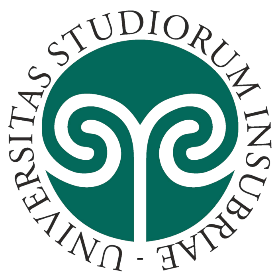 Presentazione del Corso di Studi in Biotecnologie
TEST DI VERIFICA DELLE CONOSCENZE Matematica di base
Verrà svolto telematicamente (sito e-learning)
√
06 ottobre 2023
√
20 ottobre 2023
20 domande a risposta multipla
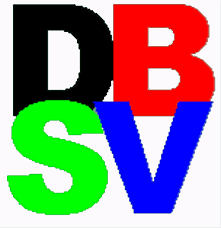 02 ottobre 2020 – Giornata dell’ accoglienza
25 settembre - Giornata dell’accoglienza
[Speaker Notes: solo modulo di Matematica di base. 20 domande a risposta multipla, livello soglia (10 risposte esatte su 20 quesiti), pertanto, agli studenti che non abbiano raggiunto tale  livello  sarà  attribuito  un  obbligo  formativo  aggiuntivo  (OFA)  che  prevede  la  frequenza di una specifica attività formativa di recupero all’interno dell’insegnamento di Matematica Informatica e Biostatistica, al termine della quale è previsto un ulteriore test di verifica. L’assolvimento dell’OFA deve avvenire entro il 30 settembre dell’anno solare successivo a quello di immatricolazione. Il mancato assolvimento dell’OFA entro tale data comporta l’impossibilità di iscriversi agli appelli di esame previsti per il secondo anno. Il  superamento dell’obbligo  formativo  aggiuntivo  non  dà  luogo all’acquisizione di ulteriori CFU.]
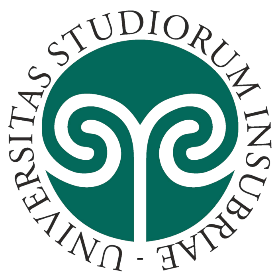 Presentazione del Corso di Studi in Biotecnologie
Livello soglia: 10 risposte esatte su 20 quesiti
OFA (Obbligo Formativo Aggiuntivo)
richiede la frequenza di una specifica attività formativa di recupero all’interno dell’insegnamento di Matematica e basi di Informatica e statistica, al termine della quale è previsto un pre-esame (da sostenere entro la fine di settembre dell’anno successivo), necessario per potersi iscrivere agli appelli di esame dell’insegnamento
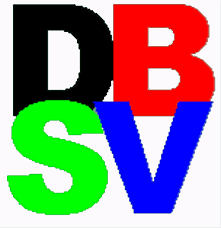 25 settembre - Giornata dell’accoglienza
[Speaker Notes: Matematica di base prevede un livello soglia (10 risposte esatte su 20 quesiti), pertanto, agli studenti che non abbiano raggiunto tale  livello  sarà  attribuito  un  obbligo  formativo  aggiuntivo  (OFA)  che  prevede  la  frequenza di una specifica attività formativa di recupero all’interno dell’insegnamento di Matematica Informatica e Biostatistica, al termine della quale è previsto un ulteriore test di verifica. L’assolvimento dell’OFA deve avvenire entro il 30 settembre dell’anno solare successivo a quello di immatricolazione. Il mancato assolvimento dell’OFA entro tale data comporta l’impossibilità di iscriversi agli appelli di esame previsti per il secondo anno. Il  superamento  dell’obbligo  formativo  aggiuntivo  non  dà  luogo all’acquisizione di  ulteriori CFU.]
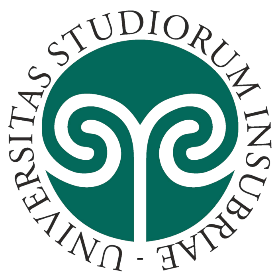 Presentazione del Corso di Studi in Biotecnologie
Tutoring disciplinare
Iniziativa sostenuta da PNRR
Dottorandi o studenti di corsi di laurea magistrale, specificamente incaricati per il tutoraggio degli studenti/studentesse che incontrano difficoltà nello studio di materie quali:
Matematica
Fisica
Chimica generale ed inorganica
Chimica organica
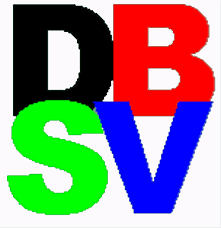 25 settembre - Giornata dell’accoglienza
[Speaker Notes: Matematica di base prevede un livello soglia (10 risposte esatte su 20 quesiti), pertanto, agli studenti che non abbiano raggiunto tale  livello  sarà  attribuito  un  obbligo  formativo  aggiuntivo  (OFA)  che  prevede  la  frequenza di una specifica attività formativa di recupero all’interno dell’insegnamento di Matematica Informatica e Biostatistica, al termine della quale è previsto un ulteriore test di verifica. L’assolvimento dell’OFA deve avvenire entro il 30 settembre dell’anno solare successivo a quello di immatricolazione. Il mancato assolvimento dell’OFA entro tale data comporta l’impossibilità di iscriversi agli appelli di esame previsti per il secondo anno. Il  superamento  dell’obbligo  formativo  aggiuntivo  non  dà  luogo all’acquisizione di  ulteriori CFU.]
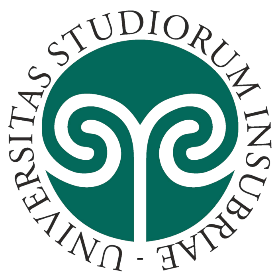 Presentazione del Corso di Studi in Biotecnologie
Tutors disciplinari
Matematica

			
Fisica

	
Chimica generale ed inorganica
Chimica organica
Alessio Carcano
acarcano@studenti.uninsubria.it
Alberto Baltrocchi
apdbaltrocchi@uninsubria.it
Riccardo Bassan
rbassan@studenti.uninsubria.it
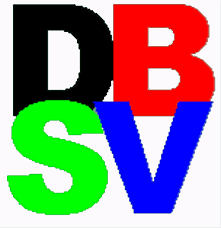 25 settembre - Giornata dell’accoglienza
[Speaker Notes: Matematica di base prevede un livello soglia (10 risposte esatte su 20 quesiti), pertanto, agli studenti che non abbiano raggiunto tale  livello  sarà  attribuito  un  obbligo  formativo  aggiuntivo  (OFA)  che  prevede  la  frequenza di una specifica attività formativa di recupero all’interno dell’insegnamento di Matematica Informatica e Biostatistica, al termine della quale è previsto un ulteriore test di verifica. L’assolvimento dell’OFA deve avvenire entro il 30 settembre dell’anno solare successivo a quello di immatricolazione. Il mancato assolvimento dell’OFA entro tale data comporta l’impossibilità di iscriversi agli appelli di esame previsti per il secondo anno. Il  superamento  dell’obbligo  formativo  aggiuntivo  non  dà  luogo all’acquisizione di  ulteriori CFU.]
Presentazione del Corso di Studi in Biotecnologie
PROPEDEUTICITÀ 
Non sono previste propedeuticità per i singoli insegnamenti; tuttavia l’accesso al tirocinio al terzo anno è subordinato al superamento di tutti gli esami del primo anno.
OBBLIGHI DI FREQUENZA.
La frequenza è obbligatoria solo per le attività di laboratorio (almeno il 75%). 
Gli insegnamenti con frequenza obbligatoria devono essere seguiti secondo l’anno di competenza. 
Deroghe alla presente disposizione potranno essere concesse, ad esempio in caso di passaggio interno o trasferimento da altro Ateneo.
25 settembre - Giornata dell’accoglienza
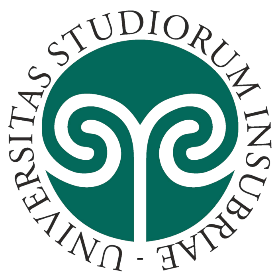 Presentazione del Corso di Studi in Biotecnologie
LE PERSONE
Il welcome lab   Specificamente per il I anno
Imen DZIRI - idziri@studenti.uninsubria.it
Marco PERIN - mperin1@studenti.uninsubria.it
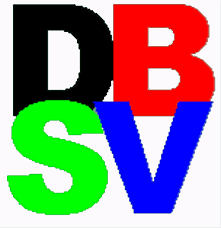 25 settembre - Giornata dell’accoglienza
25 settembre 2023 – Giornata dell’accoglienza
LE PERSONE
Il peer tutoring:
Federica GAMBERONI
Ludovica BARONE
tutor.dbsv@uninsubria.it
21
LE PERSONE
I Docenti tutor:
Prof. Lorenzo MORTARA
Laboratorio di Immunologia e Patologia generale – Monte Generoso 71
Prof. Enrico CARUSO
Laboratorio di Chimica organica – piano rosso
Prof.ssa Paola CAMPOMENOSI
Laboratorio di Genetica Molecolare – piano blu
Potete contattare i docenti tutor all’indirizzo mail: nome.cognome@uninsubria.it
25 settembre - Giornata dell’accoglienza
22
Dal II anno in poi: le tappe importanti
Assistenza alla compilazione del piano di studi
Incontro con i Tutor all’inizio del II anno
I CURRICULA
Biotecnologie Molecolari
Biotecnologie della Salute
25 settembre - Giornata dell’accoglienza
23
Dal II anno in poi: le tappe importanti
Presentazione e guida alle offerte di tirocinio
24
Incontro con i Tutor e la commissione stage all’inizio del III anno
25 settembre - Giornata dell’accoglienza
Presentazione del Corso di Studi in Biotecnologie
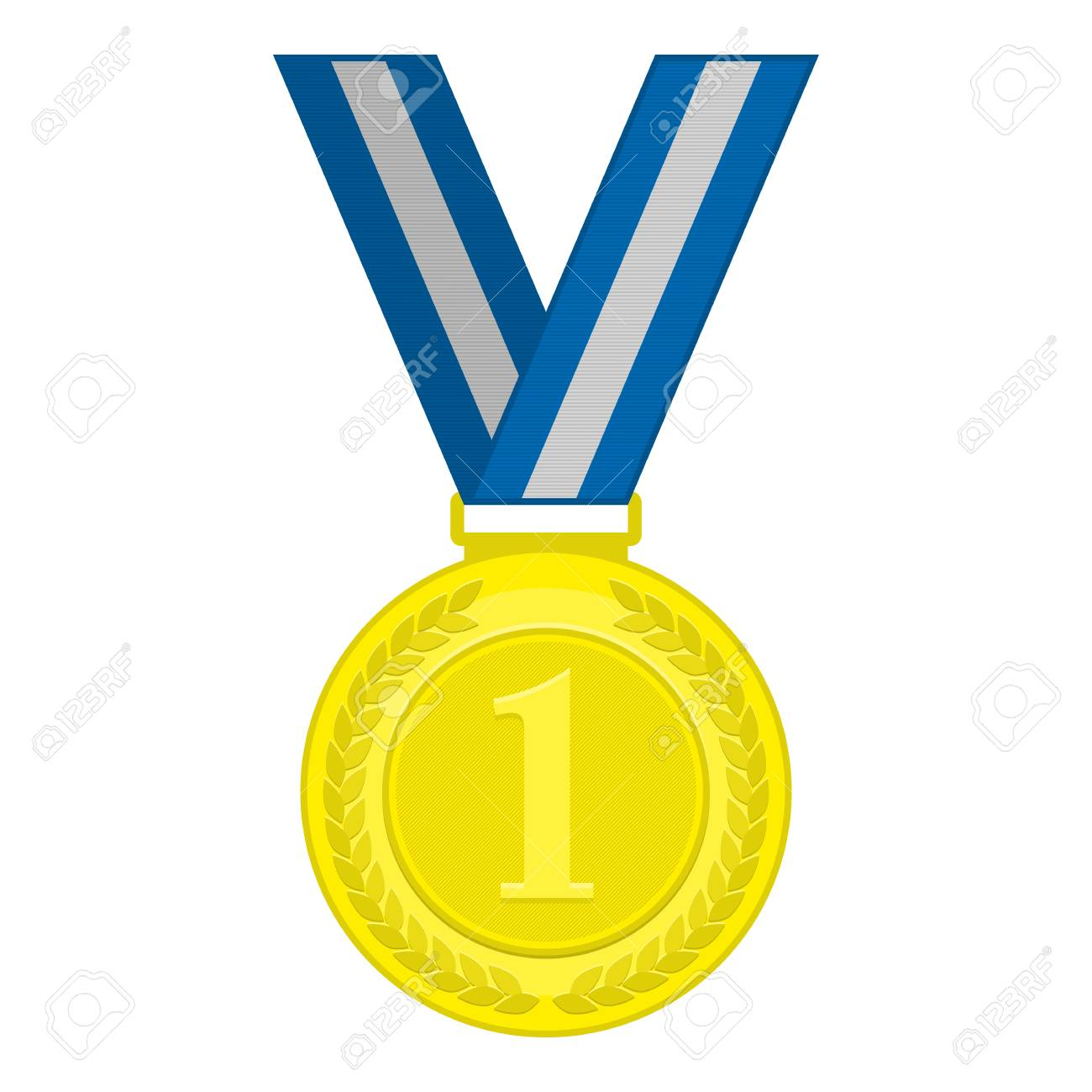 Percorso di eccellenza
Percorso rivolto agli studenti del II anno che siano in pari con gli esami dopo la pausa didattica del I semestre (1º anno e 5 esami del 2º), con una media di almeno 27/30.
“percorso” seminariale di approfondimento su tematiche nell’ambito delle Biotecnologie (ricerca, tecniche e applicazioni) e visita a una realtà aziendale operante nel campo. 

Menzione in fase di conseguimento della laurea.
25 settembre - Giornata dell’accoglienza
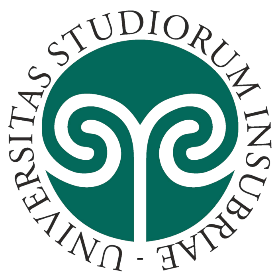 25 settembre 2023 – Giornata dell’accoglienza
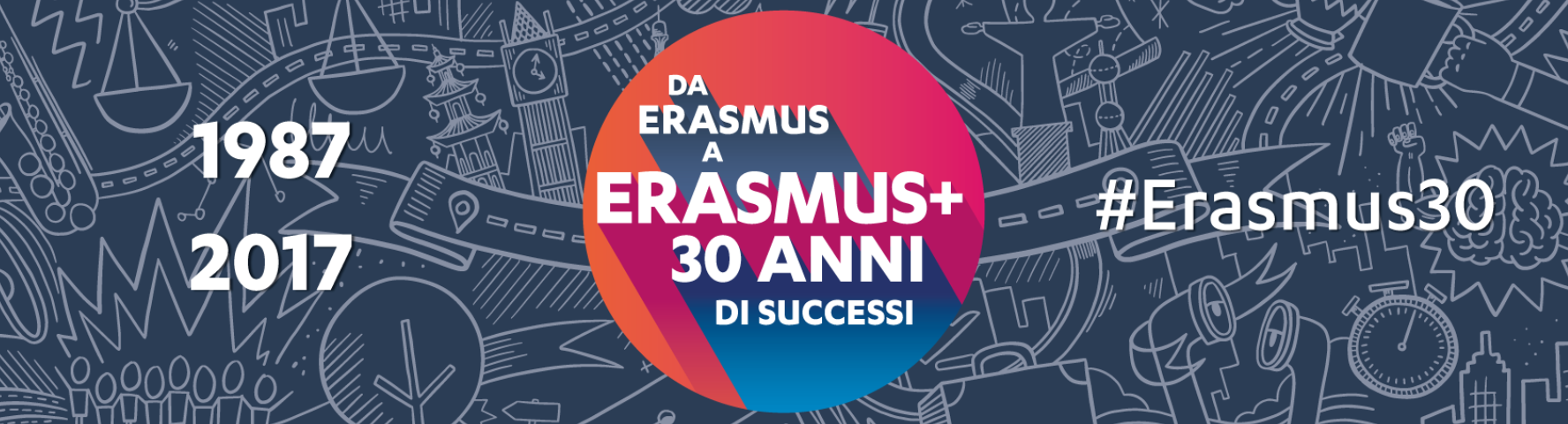 Percorso Erasmus
A febbraio è previsto un incontro di presentazione con spiegazioni del bando Erasmus e informazioni sulle destinazioni.
Responsabile Erasmus: Prof.ssa Marcella BRACALE
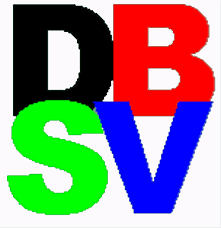 26
erasmus@uninsubria.it
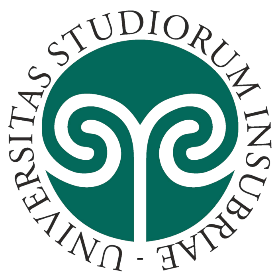 Presentazione del Corso di Studi in Biotecnologie
DSA all’Insubria
L’ufficio disabilità vi attende per la redazione del  
Progetto formativo individualizzato

Prenotazione tramite il link infostudenti @: 
https://www.uninsubria.it/servizi/tutti-i-servizi/infostudenti-servizio-informazioni-gli-studenti 
 
“Il Progetto formativo individualizzato contiene gli strumenti compensativi/dispensativi e le prove equipollenti, valutati in base alla natura della disabilità e/o del disturbo specifico dell’apprendimento, per affrontare al meglio il percorso di studio e gli esami del corso di laurea.”
Accesso a servizi di supporto durante tutto il percorso e al suo termine:
Colloqui di accoglienza e monitoraggio
 Testi in formato digitale
 Servizio di tutorato
 Borse di studio per l’inclusione e la mobilità
 Informazioni e strumenti utili alla ricerca di lavoro
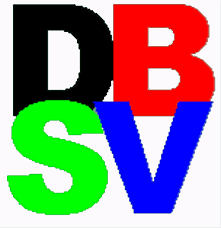 25 settembre - Giornata dell’accoglienza
[Speaker Notes: Matematica di base prevede un livello soglia (10 risposte esatte su 20 quesiti), pertanto, agli studenti che non abbiano raggiunto tale  livello  sarà  attribuito  un  obbligo  formativo  aggiuntivo  (OFA)  che  prevede  la  frequenza di una specifica attività formativa di recupero all’interno dell’insegnamento di Matematica Informatica e Biostatistica, al termine della quale è previsto un ulteriore test di verifica. L’assolvimento dell’OFA deve avvenire entro il 30 settembre dell’anno solare successivo a quello di immatricolazione. Il mancato assolvimento dell’OFA entro tale data comporta l’impossibilità di iscriversi agli appelli di esame previsti per il secondo anno. Il  superamento  dell’obbligo  formativo  aggiuntivo  non  dà  luogo all’acquisizione di  ulteriori CFU.]
Presentazione del Corso di Studi in Biotecnologie
PRECORSO DI METODO DI STUDIO
Studiare in modo efficace, ottimizzare i tempi, preparare più esami contemporaneamente e affrontarli con successo nei tempi previsti?
SI PUÒ FARE!
Dott.ssa Colette Gallotti (Servizio Counselling psicologico dell’Ateneo)
Lezione 1 - differenze tra percorso universitario e scuola secondaria di secondo grado;
Lezione 2 - come si impara, come si studia efficacemente, come si affrontano gli esami;
Lezione 3 - organizzazione pre studio (luogo, gruppo, pianificazione) e metodo PQ4R per l'organizzazione dello studio;
Lezione 4 - autoefficacia e autostima
https://www.uninsubria.it/node/2675
25 settembre - Giornata dell’accoglienza
[Speaker Notes: 4 lezioni da 45’]
LE PERSONE
La segreteria Didattica:
Dott.ssa Rossana LUPPI
Dott.ssa Brunella MASSACESI
Dott.ssa Chiara ESPOSITO
Dott.ssa Raffaella MONETTI
(piano blu) – didattica.dbsv@uninsubria.it
25 settembre - Giornata dell’accoglienza
29
IL WEB
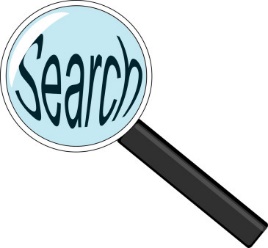 A caccia di informazioni in rete


Consigli utili alla navigazione
25 settembre - Giornata dell’accoglienza
30
Nelle pagine del CdS troverete informazioni e link per:
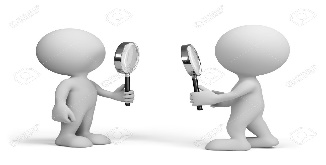 Il Regolamento del CdS
I programmi degli insegnamenti
Calendario della didattica 
Orario – consultare sempre per verificare le modifiche
Informazioni sul servizio di tutorato 
Iscrizione agli appelli d’esame 
Informazioni sui tirocini curriculari
…
25 settembre - Giornata dell’accoglienza
31
Nelle pagine della Segreteria Studenti trovo informazioni riguardo a:
Procedure di iscrizione ad anni successivi 
Rilascio di certificati
Modalità di presentazione del piano di studio
Accesso ai servizi web segreteria studenti 

Nelle pagine del Diritto allo Studio trovo informazioni riguardo a:
Tasse e contributi (modalità di presentazione ISEE)
Borse di studio
Alloggi 
Esoneri dalle tasse
Collaborazioni studentesche
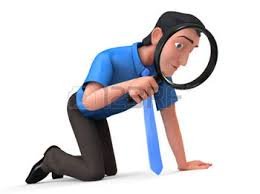 25 settembre - Giornata dell’accoglienza
32
In Segreteria didattica si possono avere informazioni su:
Corso di studio
Scadenze amministrative
Lezioni – esercitazioni – laboratori
Programmi degli insegnamenti
Docenti
Piani di studio
Erasmus
Stage
Borse di studio del Dipartimento
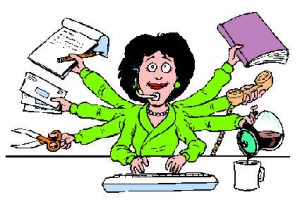 25 settembre - Giornata dell’accoglienza
33
Hai bisogno di rivolgerti direttamente all’ufficio interessato per una questione complicata?!?

servizio info studenti
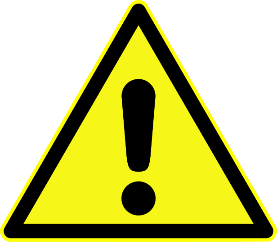 Usando la casella personale dello studente: ncognome@studenti.uninsubria.it 
fornita dall’Ufficio Segreteria Studenti
Avrai una risposta da:
Segreteria Didattica DBSV 
Sportello Stage DBSV
Segreteria Studenti e Diritto allo Studio
oppure 
CHIEDI UN APPUNTAMENTO PER MAIL!
25 settembre - Giornata dell’accoglienza
34
Ricorda che tutte le comunicazioni ufficiali avvengono tramite la casella di posta di ateneo
 
ncognome@studente.uninsubria.it
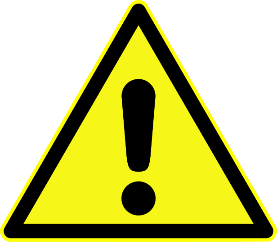 25 settembre - Giornata dell’accoglienza
35
25 settembre 2023 – Giornata dell’accoglienza
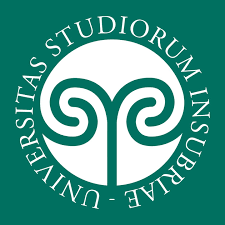 APP DI ATENEO
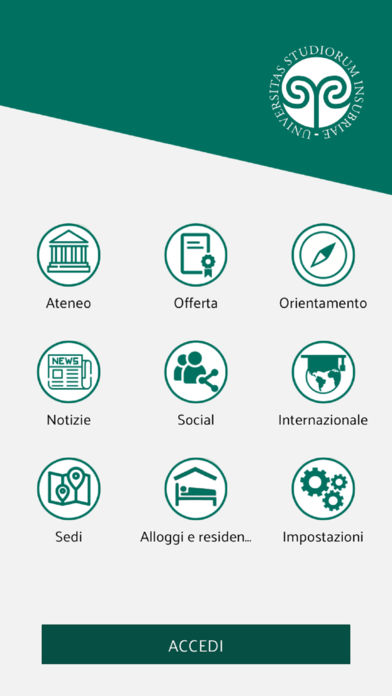 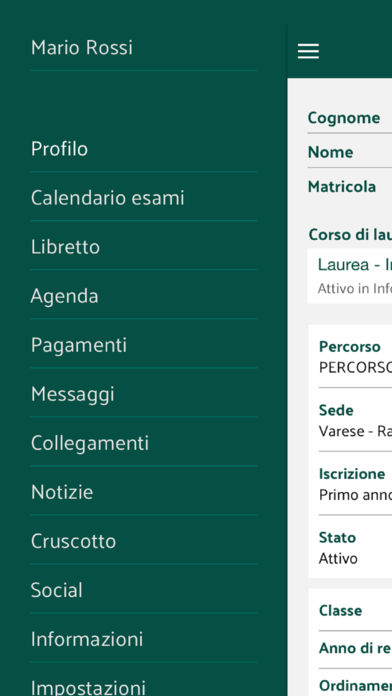 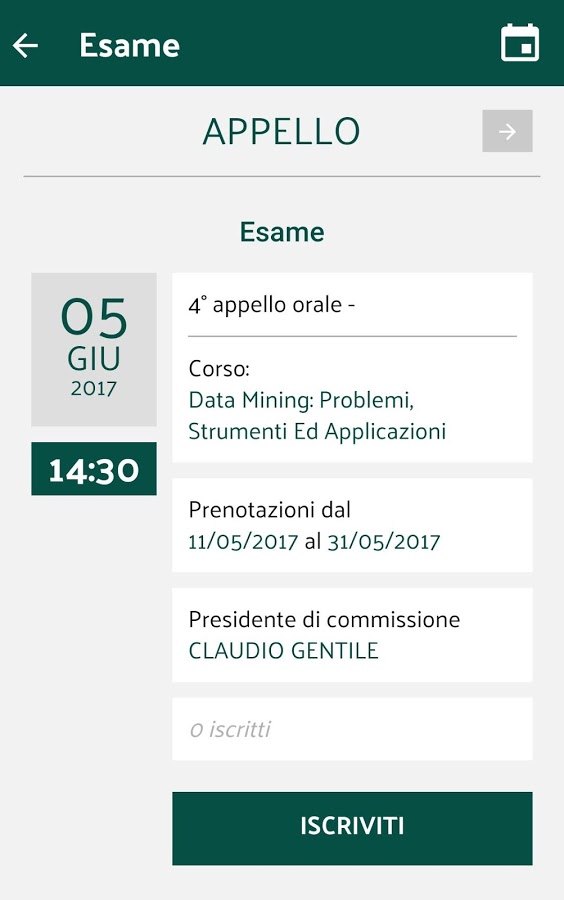 36
25 settembre 2023 – Giornata dell’accoglienza
SEGRETERIA 
STUDENTI
SEGRETERIA 
DIDATTICA
DOCENTI
CONSIGLIO DEL CORSO DI STUDI
Studenti
SISTEMA DI ASSICURAZIONE DELLA QUALITÀ DI ATENEO
TUTOR
37
[Speaker Notes: Finora abbiamo mostrato ciò che l’ateneo vi offre in termini di formazione, aiuti e premialità. Avete pero la possibilita di partecipare attivamente alla vita universitaria, aiutandoci nell’assicurazione della qualita nella didattica.]
25 settembre 2023 – Giornata dell’accoglienza
L’Università persegue il costante miglioramento della Qualità dei servizi  grazie alla preparazione delle persone e al passaggio di informazioni (trasparenza)
COME?
Confrontandosi con altri Atenei
Adottando un atteggiamento critico-costruttivo
Ascoltando gli studenti (colloqui, incontri, commissioni)
Basandosi sui questionari di valutazione della didattica!
38
25 settembre 2023 – Giornata dell’accoglienza
Sistema Qualità di Ateneo e ruolo degli studenti
39
LE PERSONE
I Rappresentanti degli Studenti:
Simone RICCI
sricci3@studenti.uninsubria.it
Naomi RINALDI
CdS
nrinaldi2@studenti.uninsubria.it
Karim Estela CHAVEZ GRANDEZ
kechavezgrandez@studenti.uninsubria.it
Naomi RINALDI
AiQua
nrinaldi2@studenti.uninsubria.it
Dario DELLA ROCCA
CPDS
ddellarocca@studenti.uninsubria.it
25 settembre - Giornata dell’accoglienza
40
[Speaker Notes: Eletti con DR 1/12/22, per 2 anni, fino al 30/11/24]
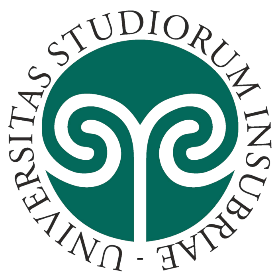 Essere studente
Sistema Qualità di Ateneo  e ruolo degli studenti
Il vostro contributo è fondamentale!
Dialogate con i rappresentanti 


Accettate il passaggio di testimone come rappresentanti


Rispondete ai questionari di valutazione della didattica in modo consapevole e responsabile
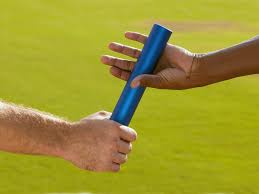 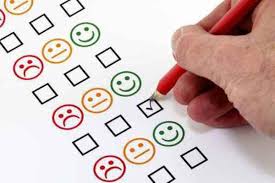 Open Badge (attestato digitale)
conoscenze disciplinari, abilità personali (soft skills) e competenze tecniche acquisite.
25 settembre - Giornata dell’accoglienza
41
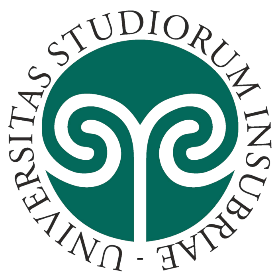 Sistema Qualità di Ateneo  e ruolo degli studenti
Con i questionari di valutazione della didattica:
Esprimete la vostra valutazione sulla didattica


I risultati della valutazione sono pubblici 




L’anonimato dei questionari singoli è garantito!


Gli esiti sono elaborati e tenuti in considerazione nella riprogettazione annuale del corso di studi
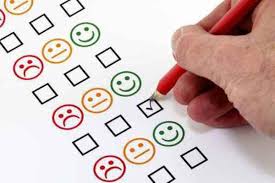 https://sisvaldidat.unifi.it/AT-UNINSUBRIA/AA-2019/T-0/DEFAULT
25 settembre - Giornata dell’accoglienza
42
01 ottobre – Giornata dell’ accoglienza
25 settembre 2023 – Giornata dell’accoglienza
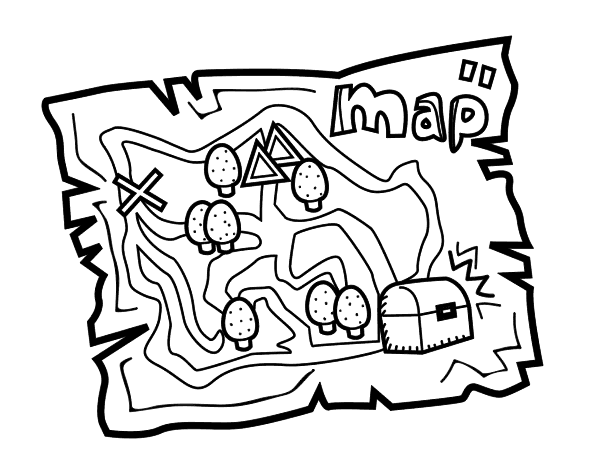 I LUOGHI – Mappa per orientarsi
Padiglione Morselli
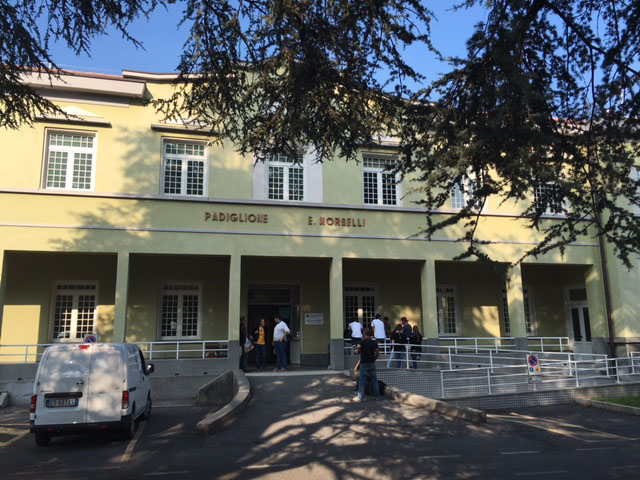 TM
PM
43
25 settembre 2023 – Giornata dell’accoglienza
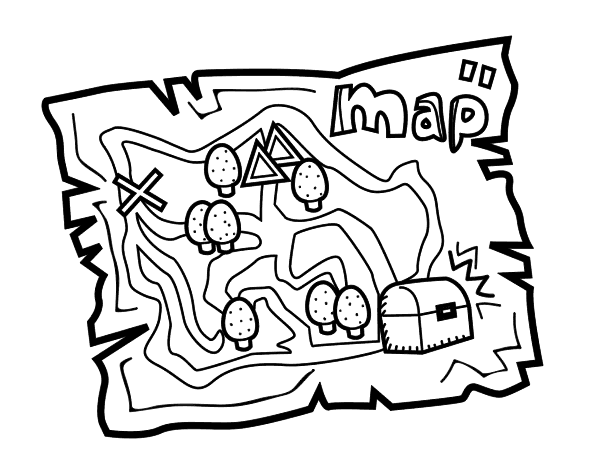 I LUOGHI – Mappa per orientarsi
Via Monte Generoso
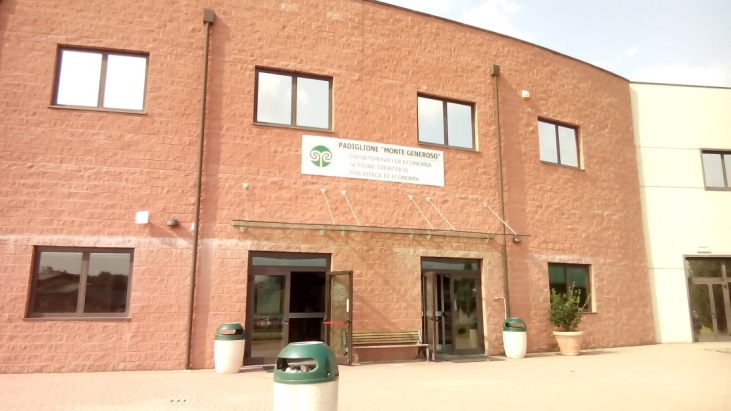 MTG
Aule Seppilli
SEP
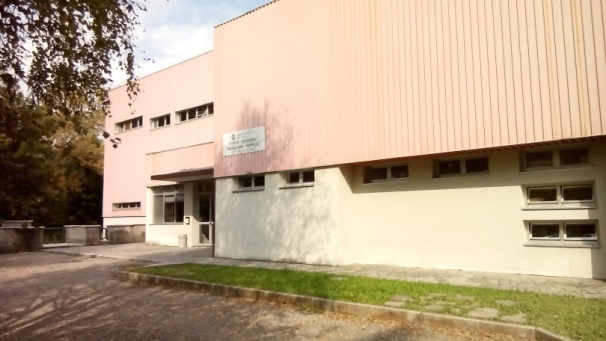 Collegio Cattaneo
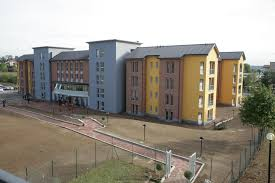 44
25 settembre 2023 – Giornata dell’accoglienza
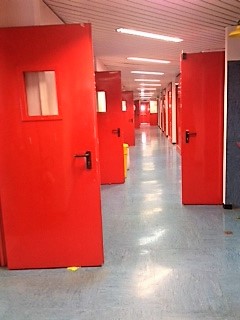 Pad. Lanzavecchia, Dunant 3
3° piano
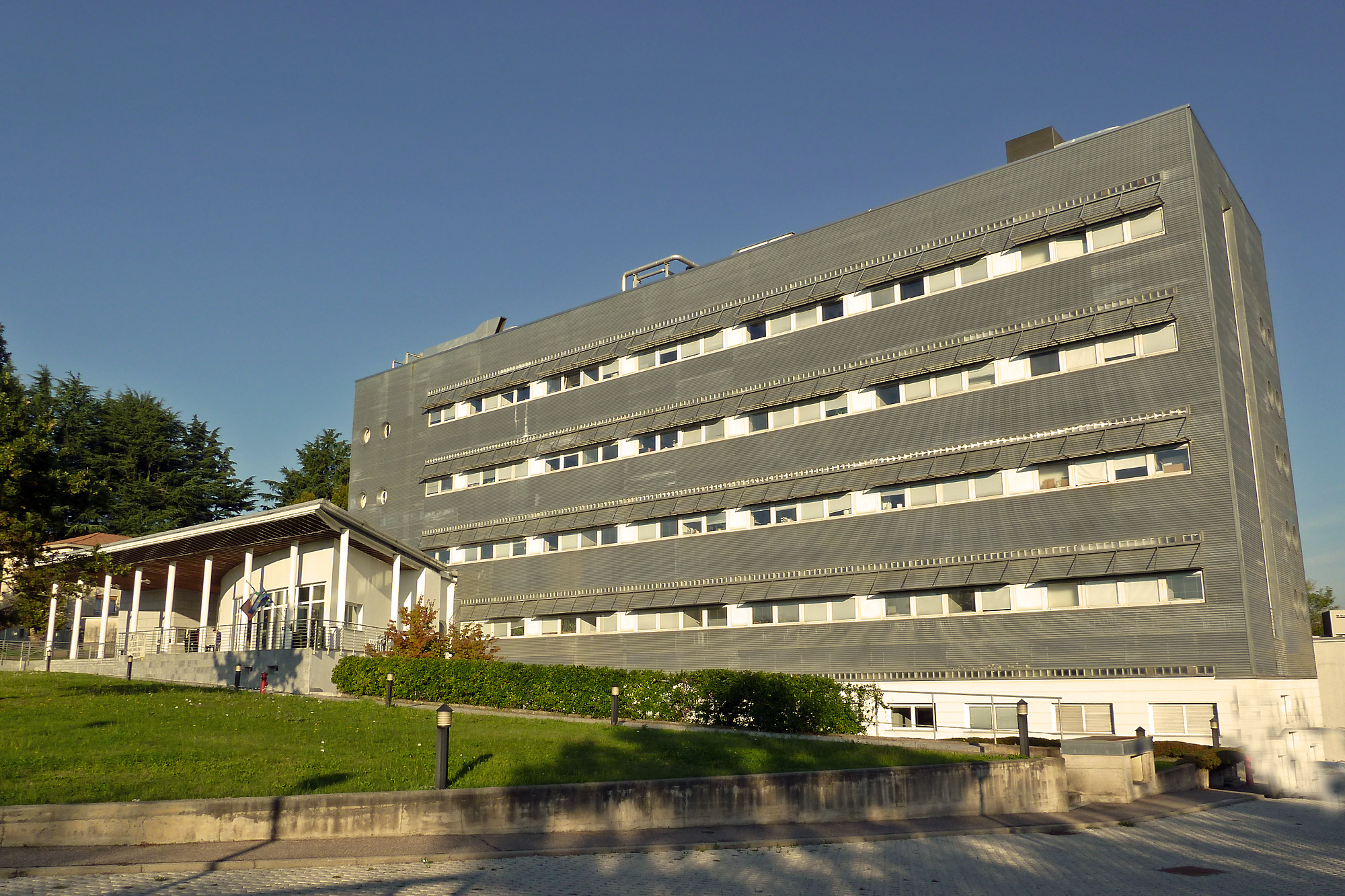 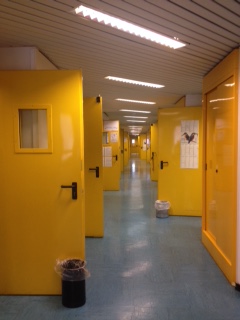 2° piano
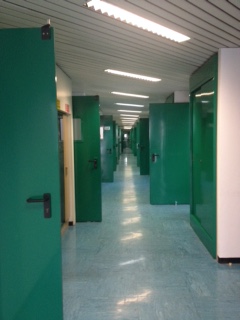 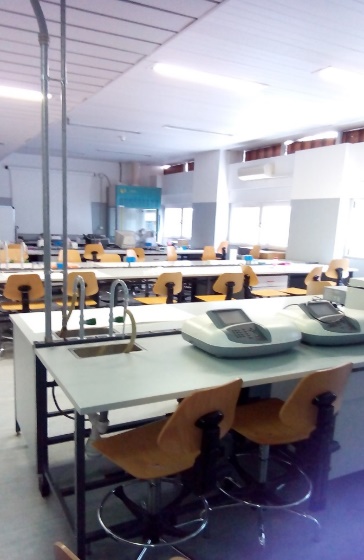 1° piano
piano - 1
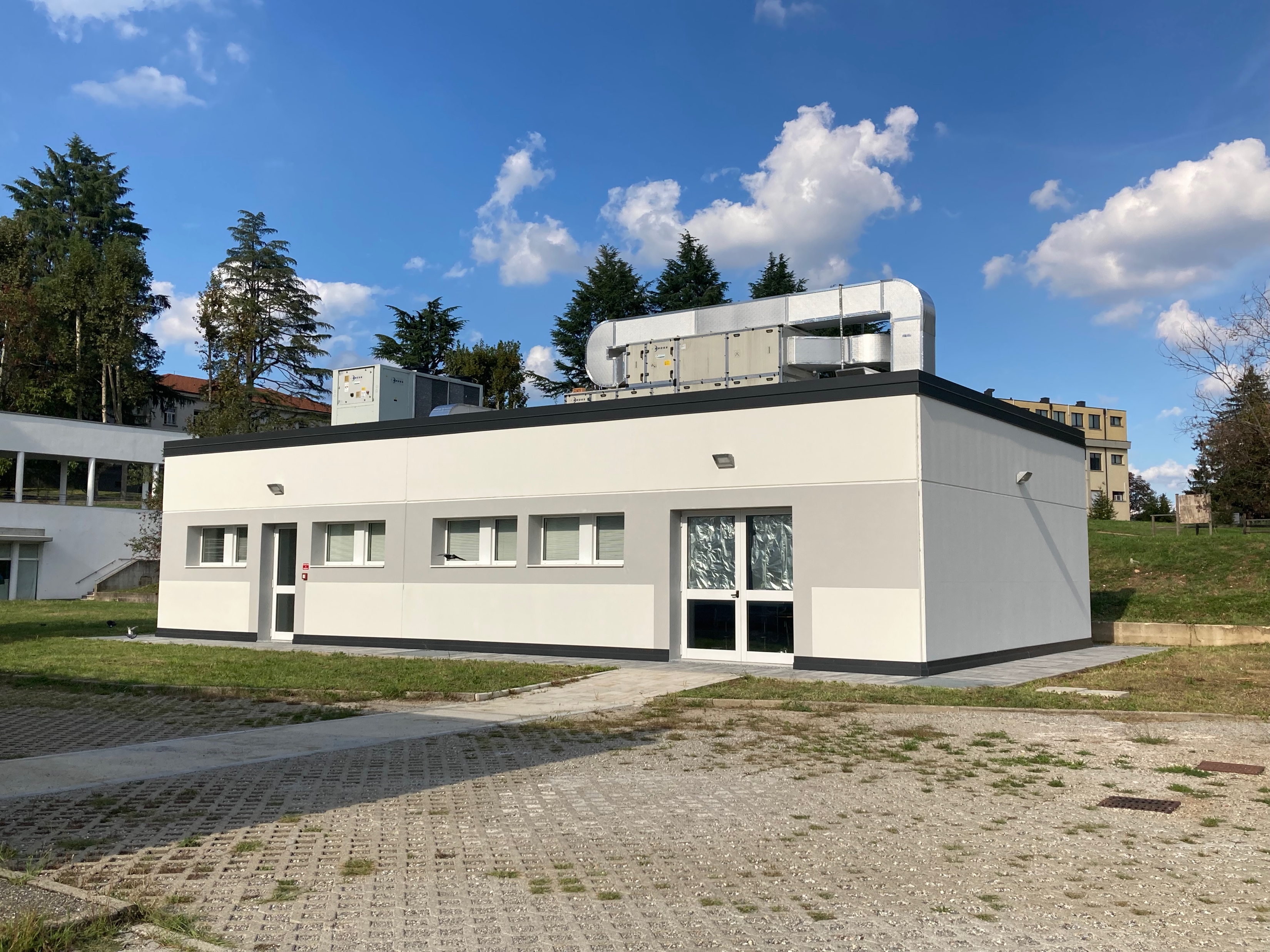 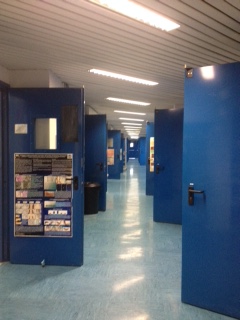 T piano
45
45
25 settembre 2023 – Giornata dell’accoglienza
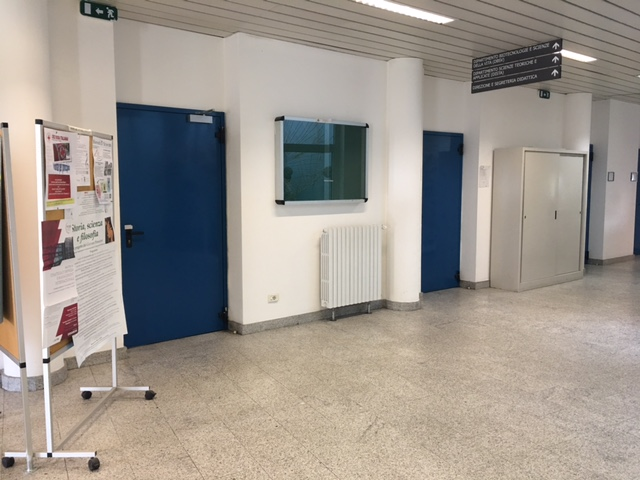 I LUOGHI – Mappa per orientarsi
Segreteria didattica
Piano blu
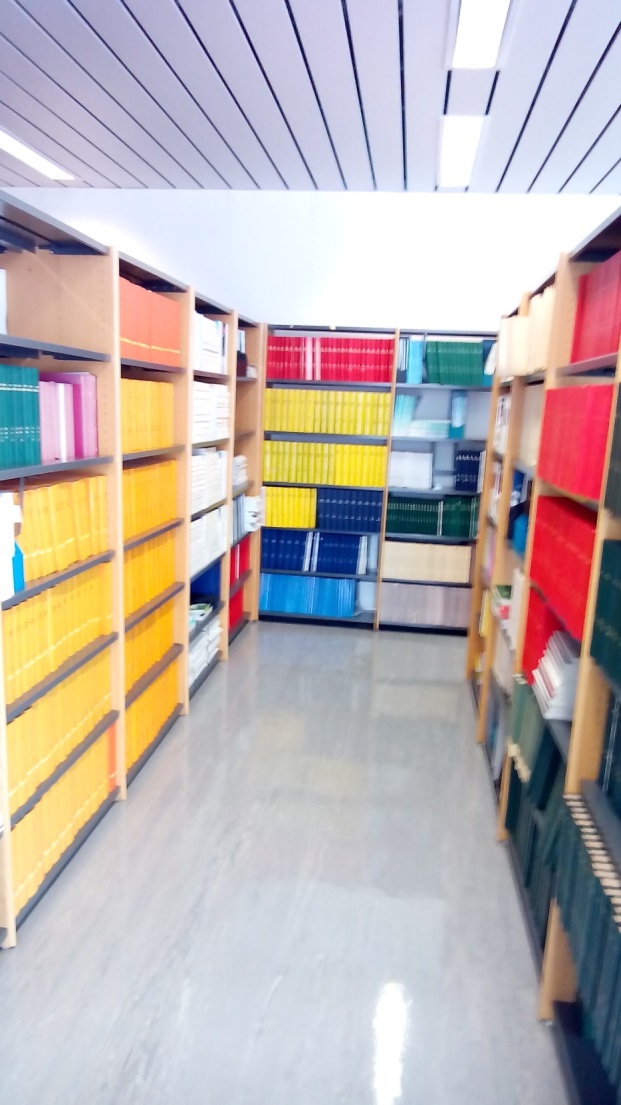 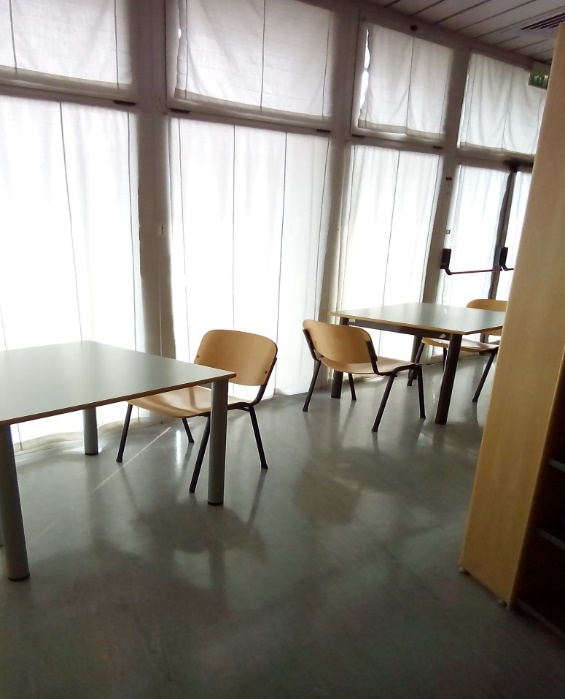 Biblioteca
- 1 piano viola
46
25 settembre 2023 – Giornata dell’accoglienza
I LUOGHI – Il Dipartimento
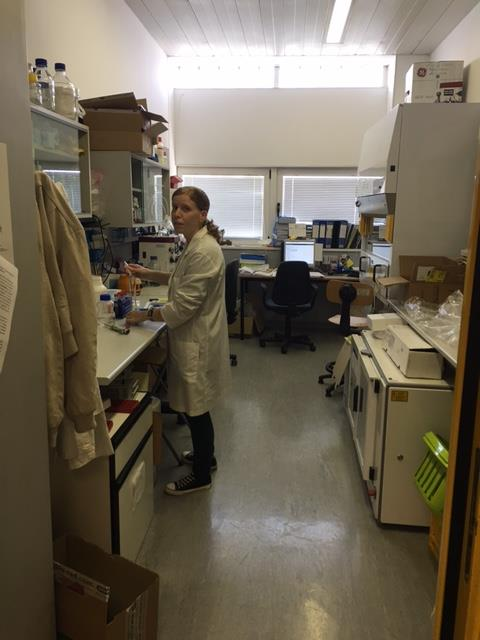 Laboratori di ricerca
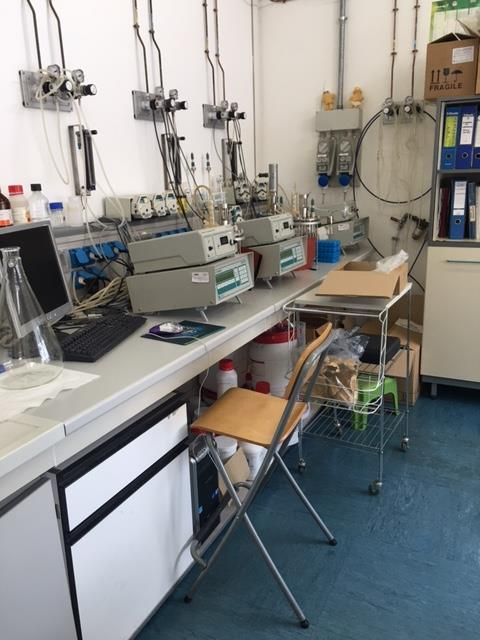 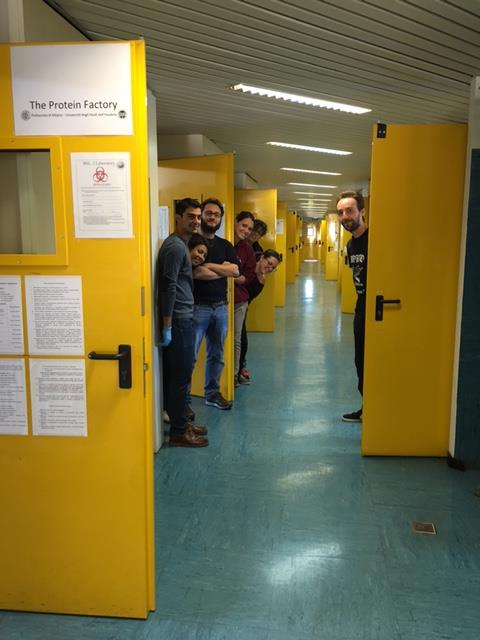 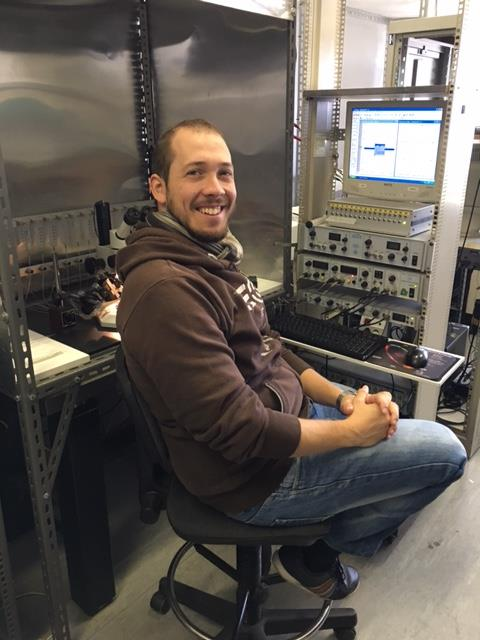 47
25 settembre 2023 – Giornata dell’accoglienza
I LUOGHI – Il Dipartimento
Altre sedi dei laboratori di ricerca
Via Monte Generoso (ex Cascina)
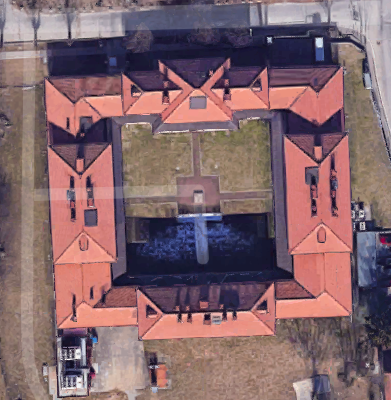 Busto Arsizio
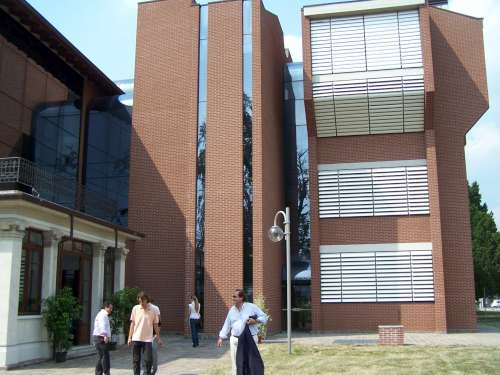 48
25 settembre 2023 – Giornata dell’accoglienza
I LUOGHI – RISTORO E SVAGO
Via Monte Generoso
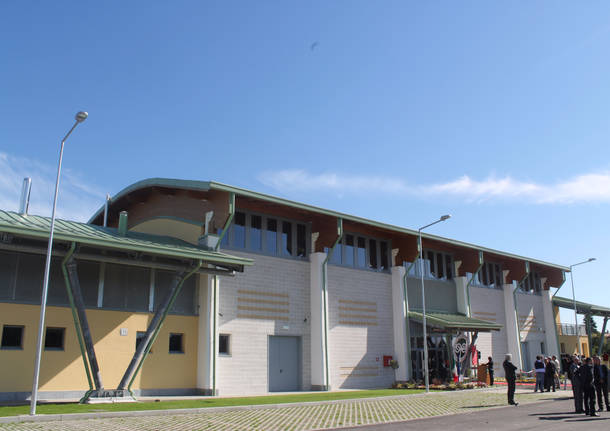 PALESTRA CUS INSUBRIA
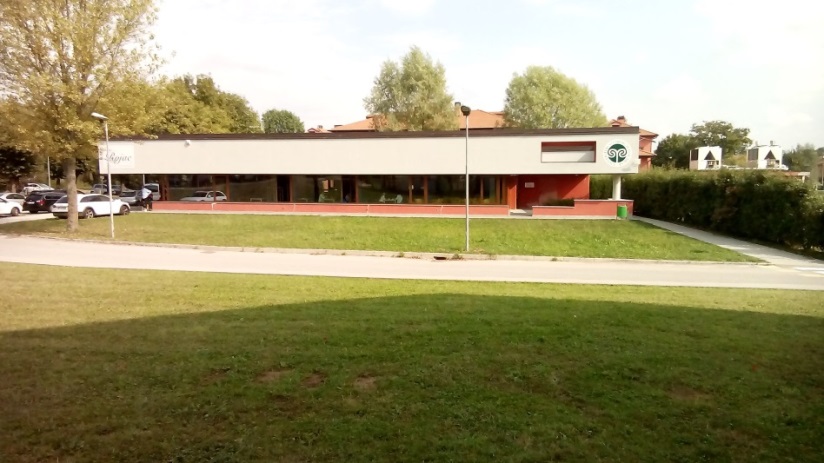 Via Dunant
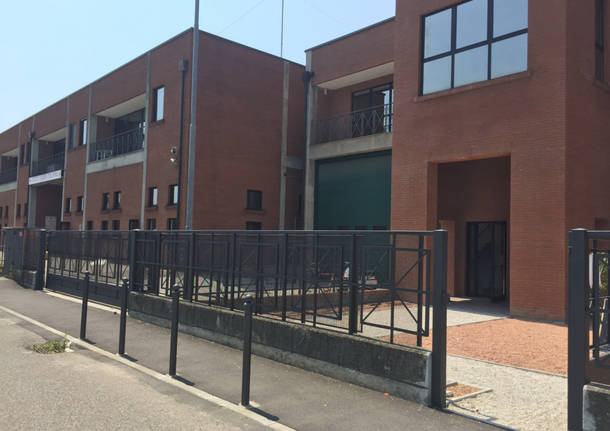 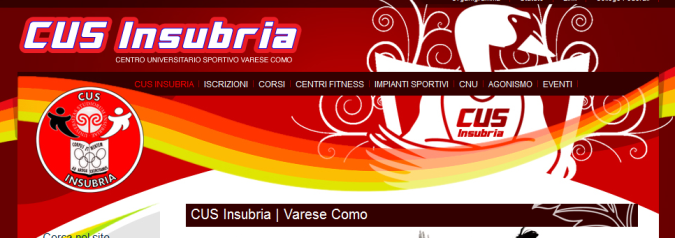 “Fuoricontesto”
49
Last but not least… I nostri studenti
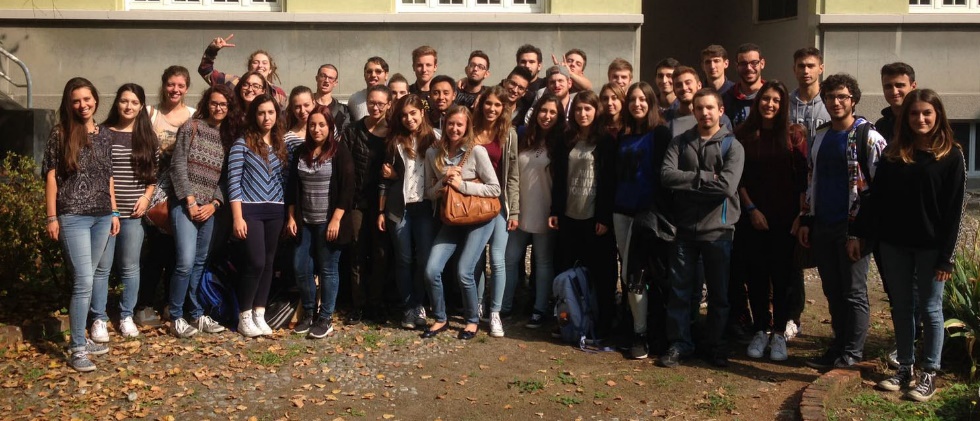 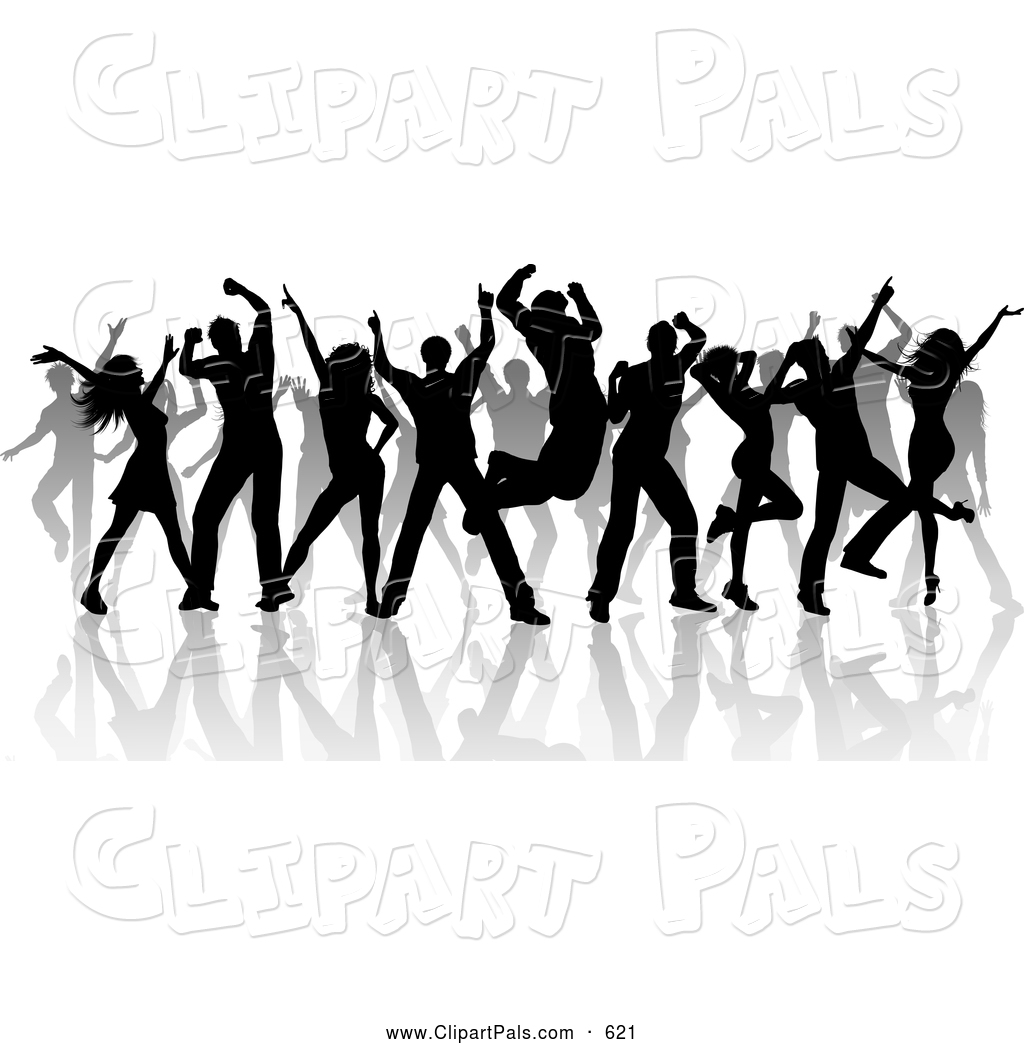 Vita da studente:
istruzioni per l’uso
25 settembre - Giornata dell’accoglienza
50
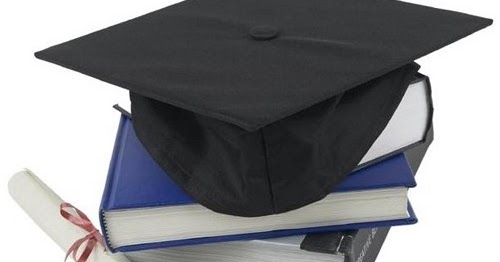 Buon inizio di percorso!
51
25 settembre 2023 – Giornata dell’accoglienza
SPAZIO ALLE DOMANDE…
52